Genome Sciences 373Genome Informatics
Quiz Section #1
March 31, 2015
About me, course logistics, etc.
Matthew’s contact info
Email:	mwsnyder@uw.edu
Phone:	206-685-3720
Office hours:	Mondays 2:00-3:00pm
			Foege building, room S110
				…or by appointment
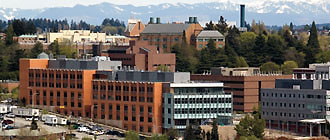 About me, course logistics, etc.
Homework policy: 
	No late homework accepted without 	PRIOR arrangements

	Grading is equally about your effort 	and your execution

	First homework assigned tomorrow
About me, course logistics, etc.
What is the quiz section all about?
	not a “how-to” homework session
	
	mostly we will learn Python and 	review in-class material

	attendance is not required, but the 	material covered in section is required
Questions about course logistics?
What is an algorithm?
Formally: an exact procedure, or set of instructions, to achieve a predictable final result from a given input

Colloquially: a thorough method for solving a problem according to step-by-step instructions
Some key features of algorithms
Typically written in “pseudocode” or similar

Inputs and outputs specified at the outset

Often designed to achieve some goal in the “best” way possible
fastest
least memory
most accurate
Example of an algorithm: smallest number
Find the smallest of three numbers
Algorithm FindSmallestNumber
	Input: three numbers A, B, and C
	Output: the largest number
Example of an algorithm: smallest number
Find the smallest of three numbers
Algorithm FindSmallestNumber
	Input: three numbers A, B, and C
	Output: the largest number

current_smallest  A
if B < current_smallest:
	current_smallest  B
else: 
	[do nothing]
if C < current_smallest:
	current_smallest  C     [… else: do nothing]
return current_smallest
[Speaker Notes: arrow: means “store” or “assign” – assign the value of “A” to “current_smallest”]
Example of an algorithm: smallest number
Find the smallest of three numbers
Algorithm FindSmallestNumber
	Input: three numbers A, B, and C
	Output: the largest number

current_smallest  A
if B < current_smallest:
	current_smallest  B
else: 
	[do nothing]
if C < current_smallest:
	current_smallest  C     [… else: do nothing]
return current_smallest
[Speaker Notes: return: this stops the algorithm and outputs the value.

Can we be guaranteed that we get a result?
What if we have ties? how could we extend this to allow for ties?]
Another example: Euclid’s algorithm
Find the greatest common divisor of two numbers

If A > B, and A & B have greatest common divisor G, then G is also the GCD of A and (A – B)
	
Example: A = 63, B = 18

What is the GCD?

Can we generalize this process as a set of rules or steps to follow to ALWAYS find the GCD?
[Speaker Notes: 63 – 18 = 45
45 – 18 = 27
27 – 18 = 9]
Another example: Euclid’s algorithm
Find the greatest common divisor of two numbers
Algorithm EuclidGCD
	Input: two numbers: A and B
	Output: the GCD of A and B
Another example: Euclid’s algorithm
Find the greatest common divisor of two numbers
Algorithm EuclidGCD
	Input: two numbers: A and B
	Output: the GCD of A and B

start:
if B = 0 then 	output A   (else: keep going)
if A > B then 	A  A – B
else 		B  B – A
go to start
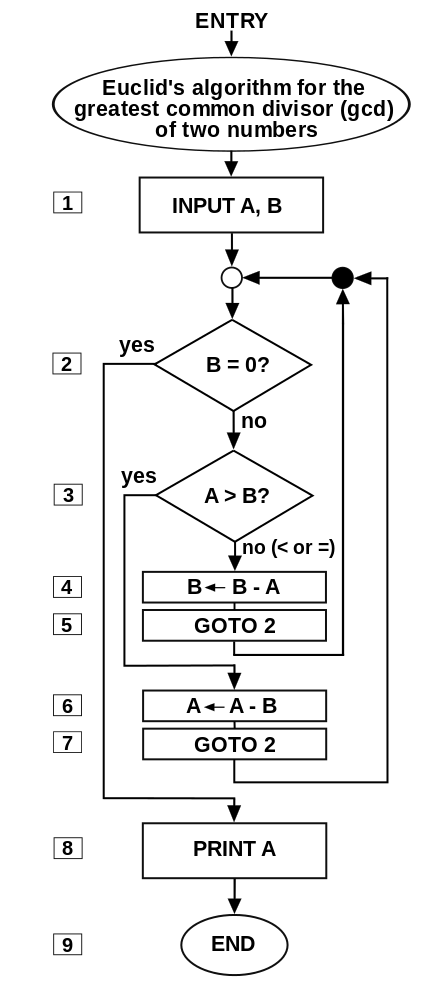 Often we can draw an algorithm as a flowchart

What’s the problem with this flowchart?

How could we improve it?
Source: http://en.wikipedia.org/wiki/Algorithm#/media/File:Euclid_flowchart.svg
[Speaker Notes: what happens if A is 0?]
Common pitfalls and issues to consider
What if I enter a zero?

What if I enter a negative number?

What if I enter a fraction?

Is my algorithm guaranteed to ever finish?
In class example: algorithm for factorial
Recall: for any positive integer k, 
	
	k! = k * (k -1) * (k-2) * … * 1

What is an algorithm for calculating the factorial?
Algorithms are not the same as  computer code!


But, algorithms can be implemented in programming languages

You have already done hard work!
Why do we program?
Get Stuff Done.  
Automate repeated tasks
Extract information from huge amounts of data 
Manipulate or convert data to get it in the right format
What tools do we need to write a program?
Technical stuff
Important stuff
Variables

Flow control

Syntax

Grammar
Patience

Practice

Comments

Internet
What tools do we need to write a program?
Technical stuff
Important stuff
Practical stuff
Variables

Flow control

Syntax

Grammar
Patience

Practice

Comments

Internet
Editor

Interpreter
Today:  focus on editor & interpreter
Python Editors: too many choices!
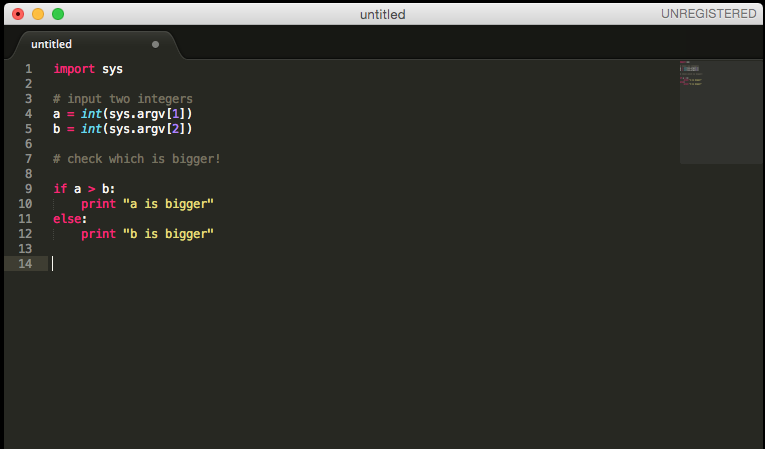 SublimeText: http://www.sublimetext.com/

PyCharm: https://www.jetbrains.com/pycharm/download/
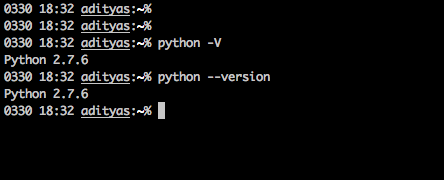 The Python Interpreter
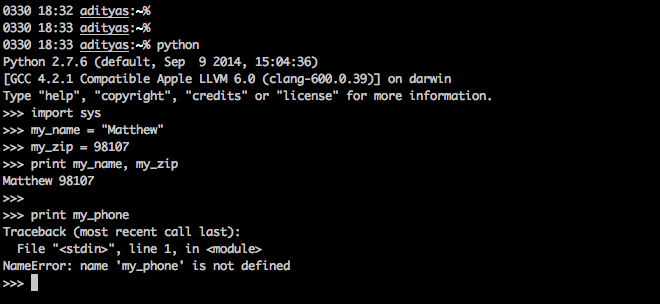 Typing your script line-by-line: not a good plan
The Python Interpreter
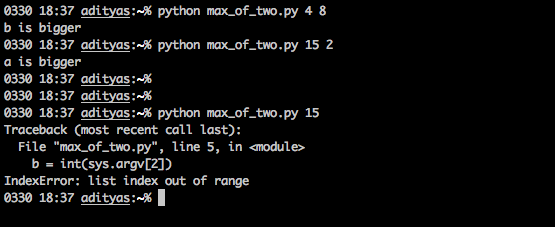 Write your script in an editor, and then “call” it or “run” it from the command line
In-class example: Hello, world!
And now, a few comments about comments
What is a comment in code?
A comment is a line, or part of a line, that is skipped by the interpreter.

In other words, it’s not interpreted.  It’s just there.

In python, comments start with the pound sign (“#”)
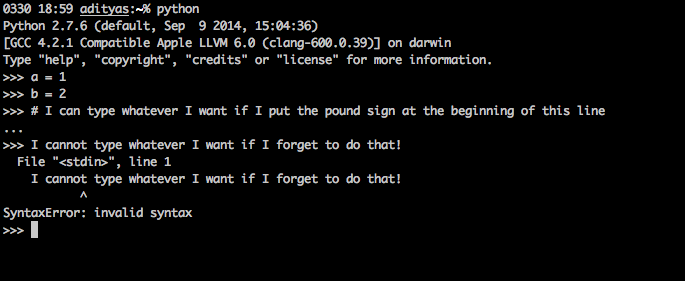 Why do we comment our code?
Help yourself remember what you were thinking


Help other people understand what you were thinking


Help your grader figure out what you were trying to do, and what went wrong!
Commenting for beginners
Your homework MUST HAVE COMMENTS


It’s OK to “over-comment”


Usually you put comments just above / before the part of the program you’re referring to